Holy Is The Lord
3/4
Eb/G - MI

Verses: 2
PDHymns.com
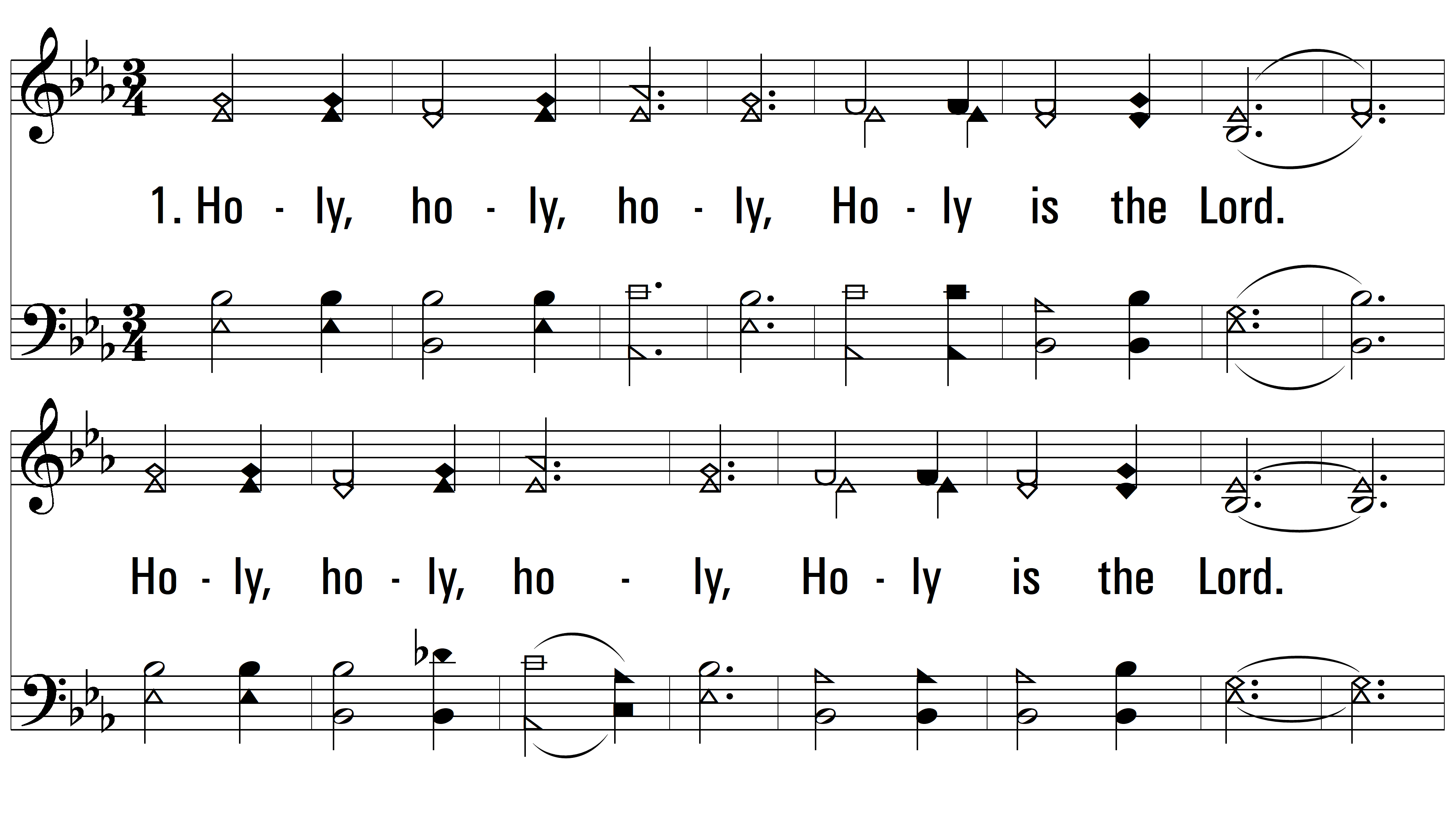 vs. 1 ~ Holy Is The Lord
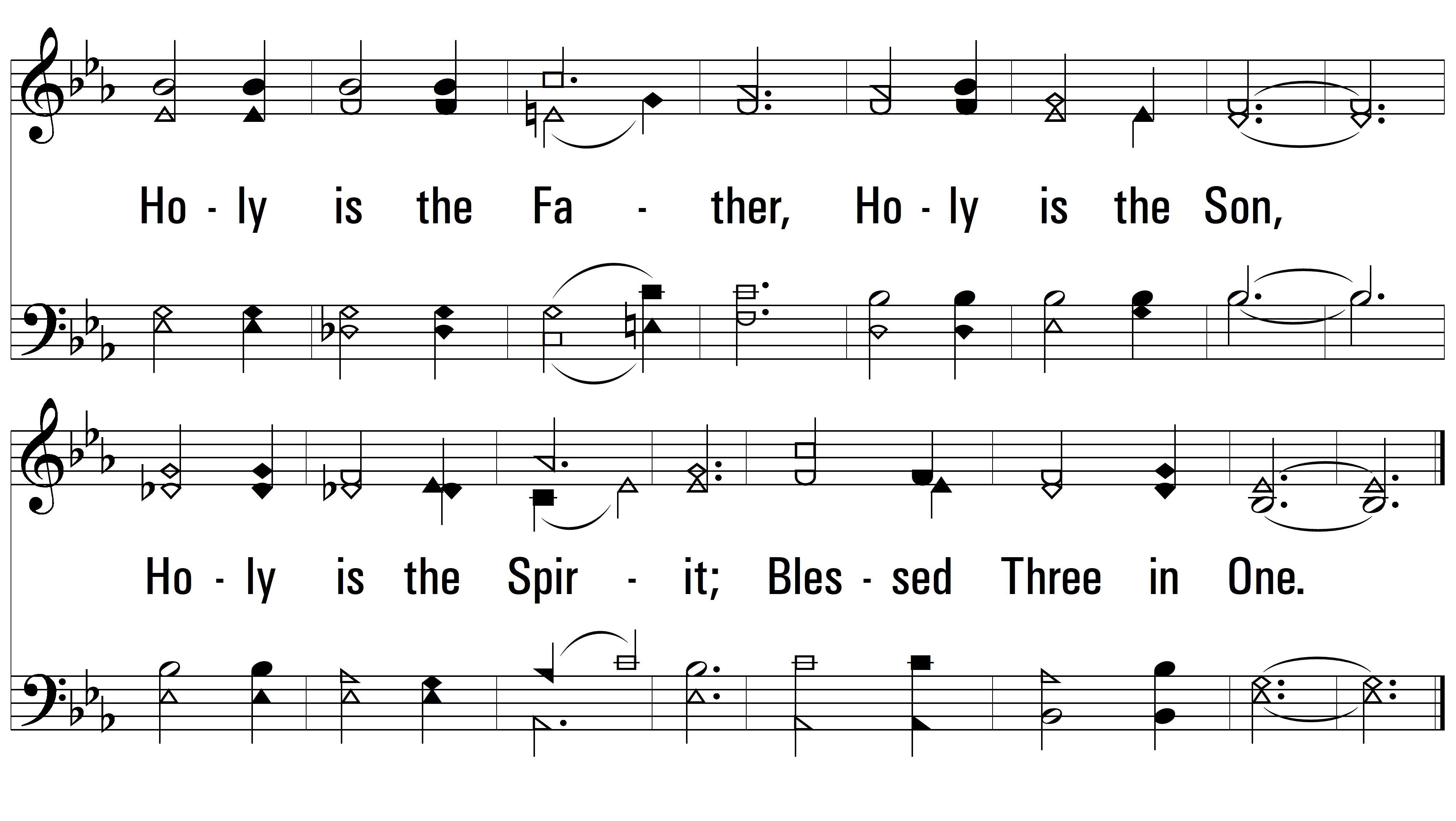 vs. 1
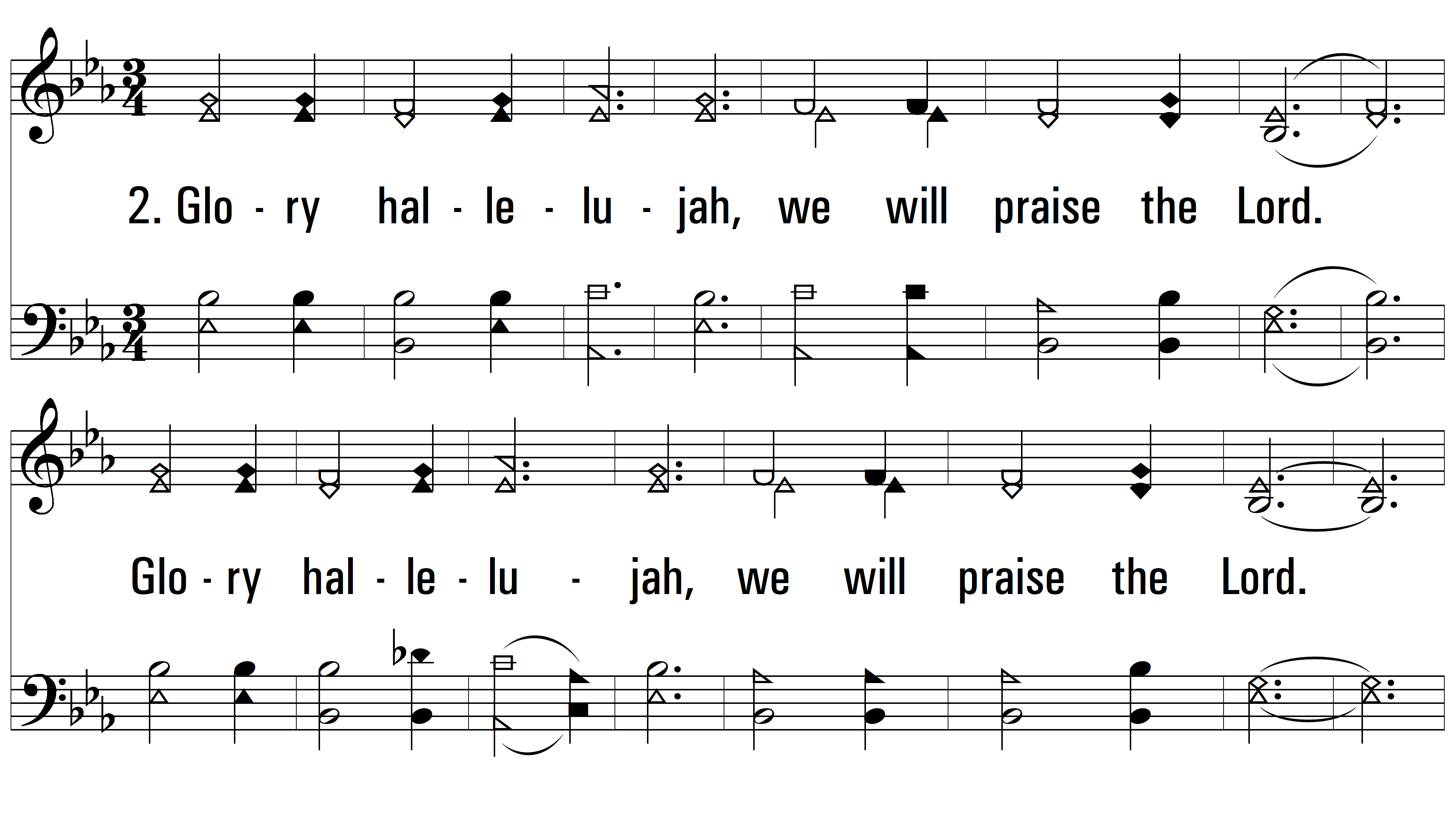 vs. 2 ~ Holy Is The Lord
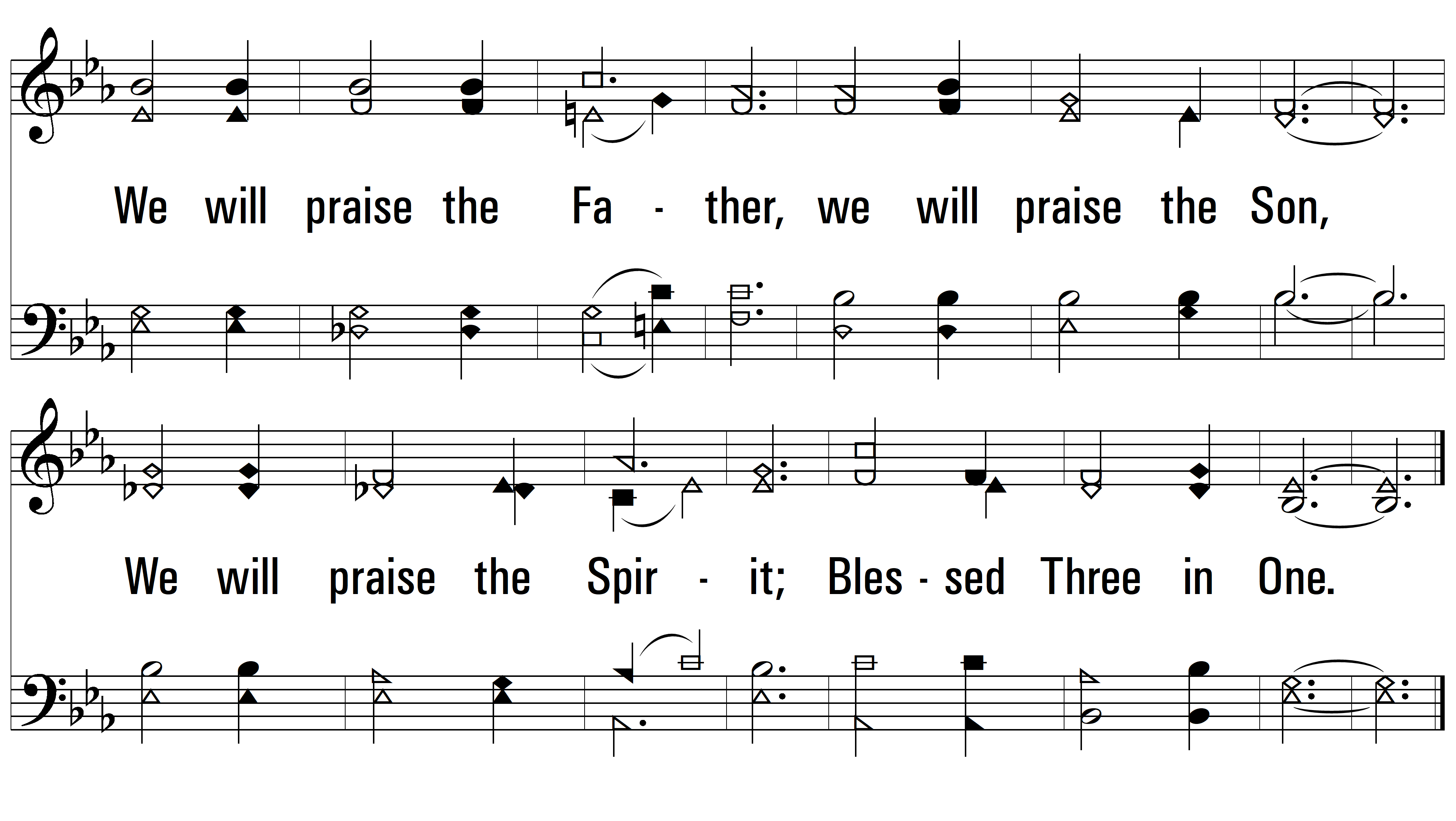 END
PDHymns.com
vs. 2